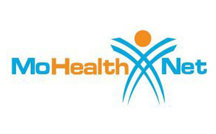 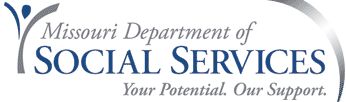 MO HealthNet Pharmacy ProgramNew Drugs and Edits with no annual ChangesMHD PA Committee March 17, 2022Olivia Rush, Pharm D – Program Integrity Pharmacist
New drugs – Clinical Edits
2
New drugs – PDL Edits
3
New drugs – PDL Edits
4
New drugs – PDL Edits
5
New drugs – PDL Edits
6
New drugs – Open Access
7
New drugs – PA Continued
8
New drugs – PA Continued
9
New drugs – STEP THERAPY
10
Clinical & Fiscal Edits with no annual changes
Imcivree Clinical Edit 
Megestrol Acetate Clinical Edit
Nulibry Clinical Edit
Oxervate Clinical Edit
Oxlumo Clinical Edit
Spravato Clinical Edit
Zokinvy Clinical Edit
Zulresso Clinical Edit
11
Preferred Drug List Edits with no annual changes
Actinic Keratosis Agents, Topical
Androgenic Agents
Antibiotics, Inhaled
Antifungals, Oral
Antifungals, Topical
Antihistamines & Antihistamines/Decongestant Combinations, 2nd Generation
Antihistamines, Intranasal
Antivirals, Herpes Oral
Antivirals, Topical
Benzoyl Peroxide/Antibiotic Combinations
Corticosteroids, Oral Inhaled
Corticosteroids, Topical

Corticosteroids and Rhinitis Agents, Intranasal
Cough/Cold Preparations
Epinephrine Agents, Self-Injectable
Fluoroquinolones, Ophthalmic
Fluoroquinolones, Otic
Glaucoma Agents
Mast Cell Stabilizers, Ophthalmic
NSAIDs, Ophthalmic
Psoriasis Agents, Oral
Psoriasis Agents, Topical
Retinoids, Topical
Ulcerative Colitis Agents, Oral
Ulcerative Colitis Agents, Rectal
12